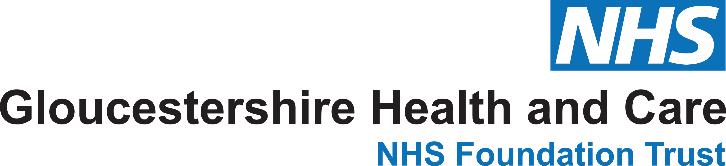 Allied Health Professional – Physiotherapy
In Progress
Please note that there is no automatic increase in banded roles upon completion of apprenticeships
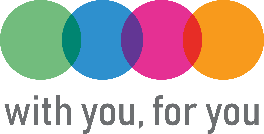 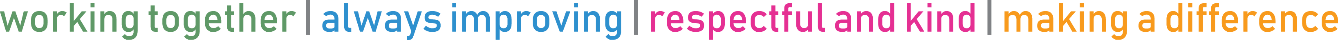